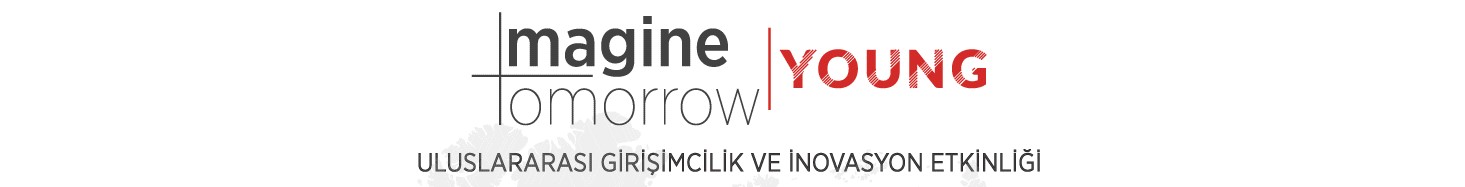 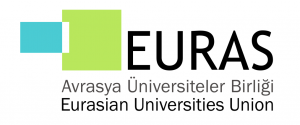 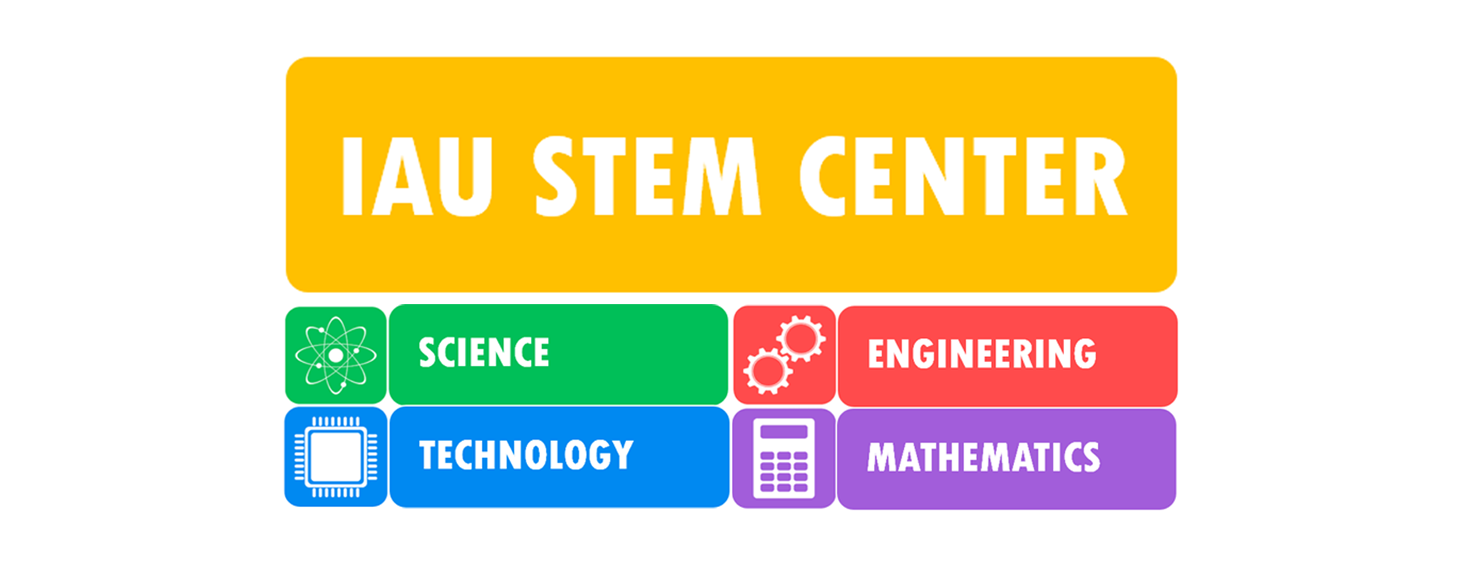 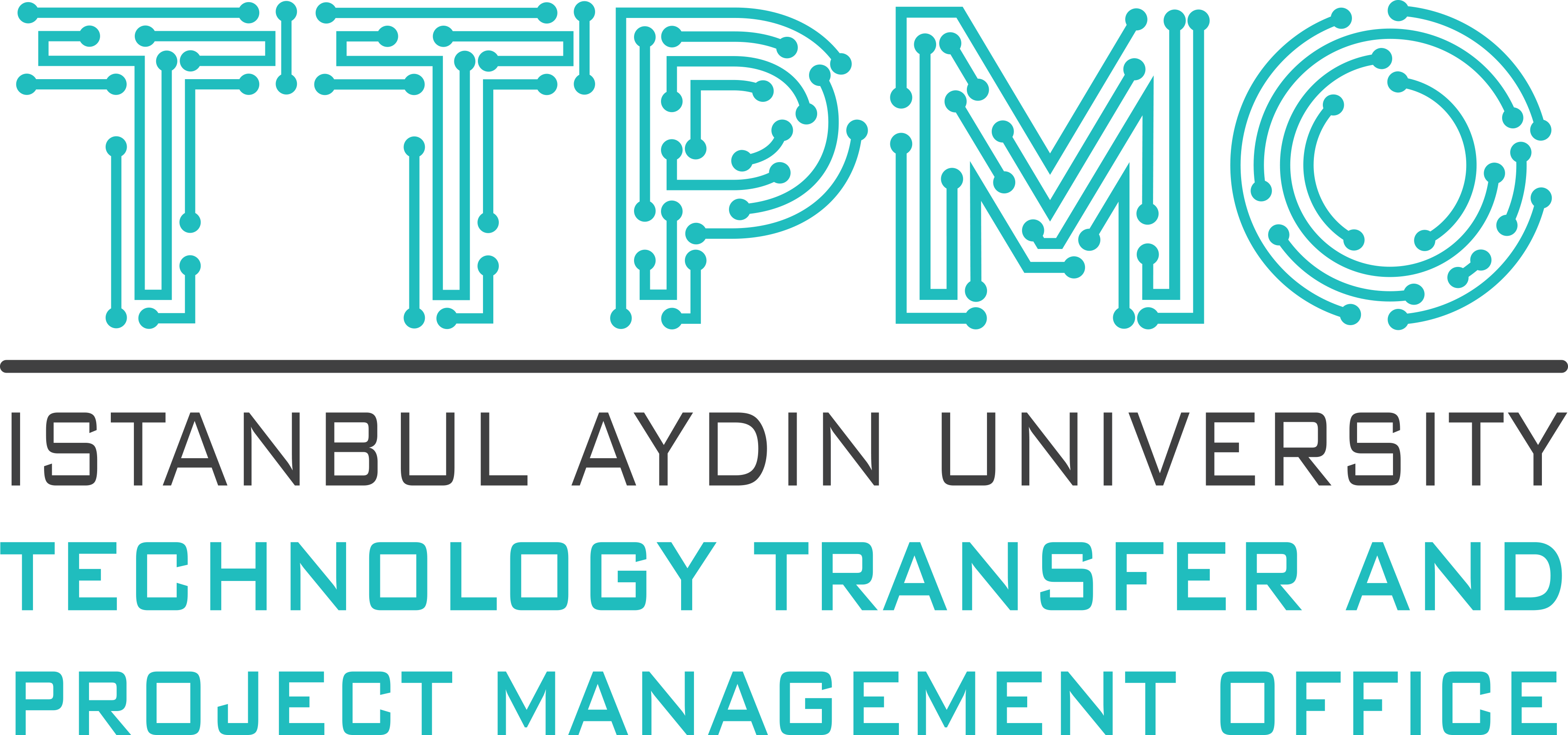 PROJE ADI
Adı - Soyadı
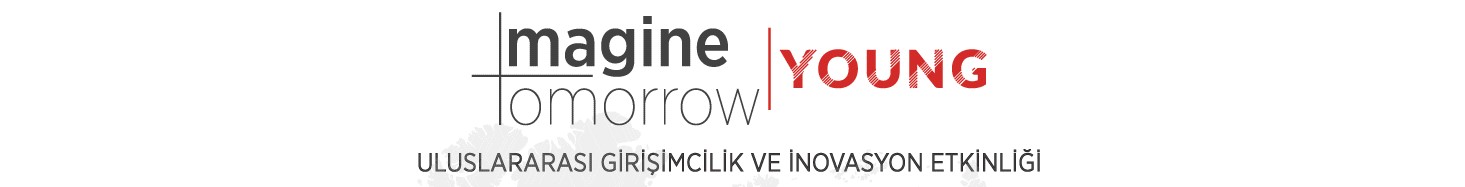 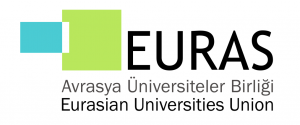 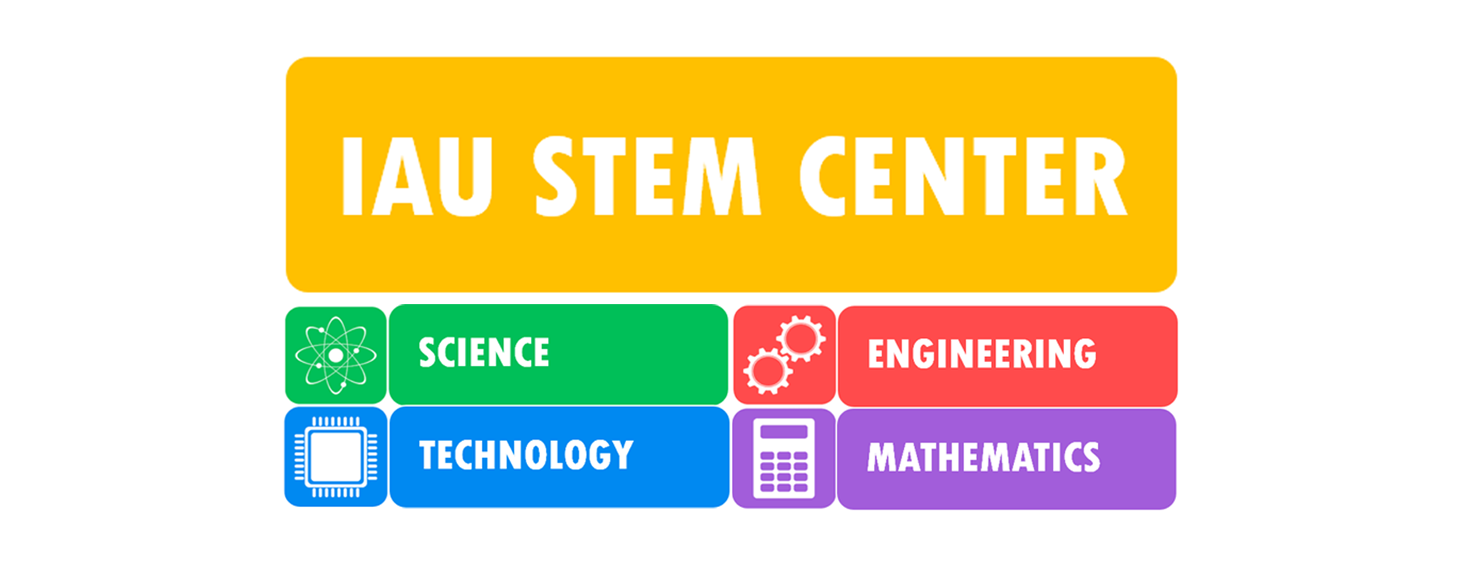 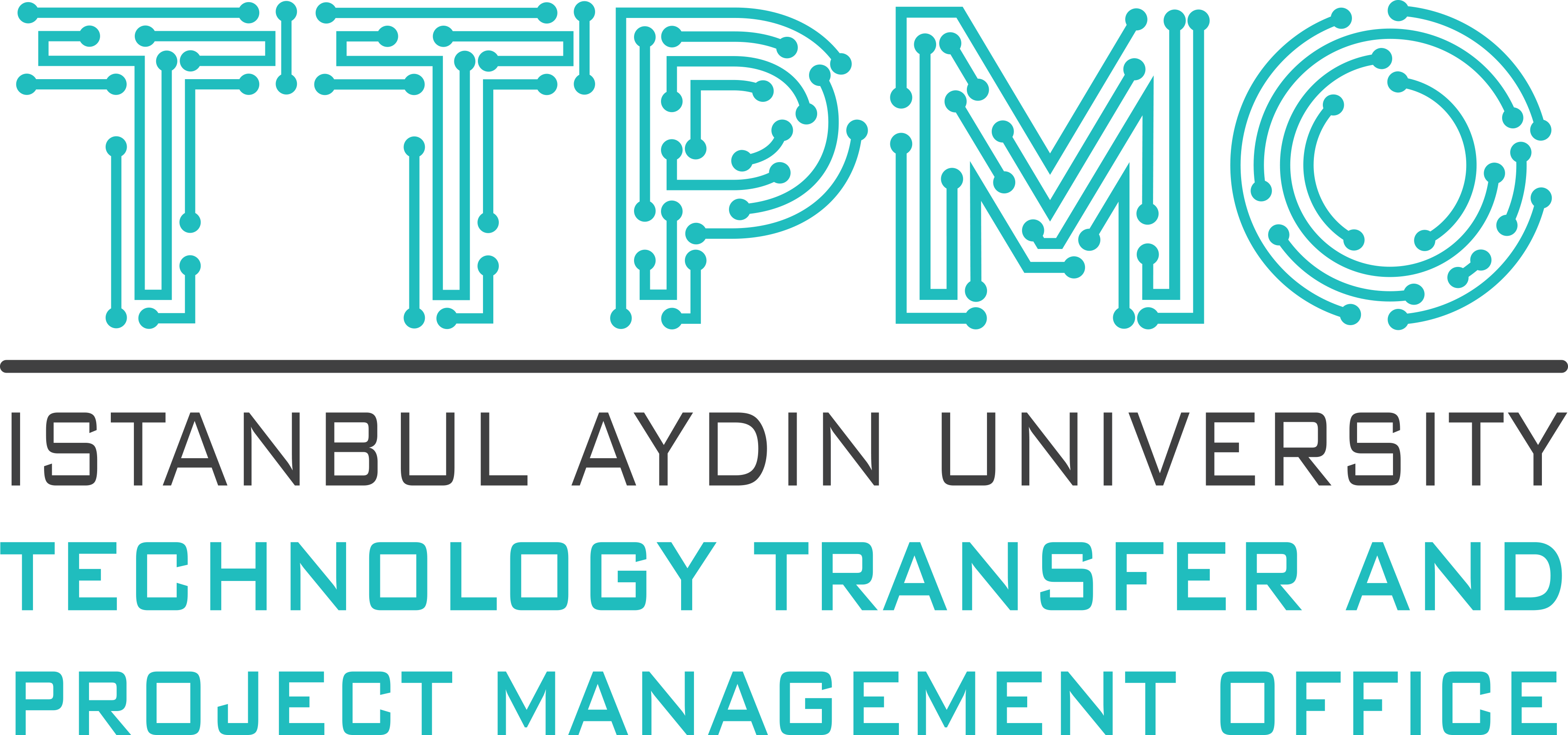 PROJENİN SAHİBİ ve DANIŞMANI
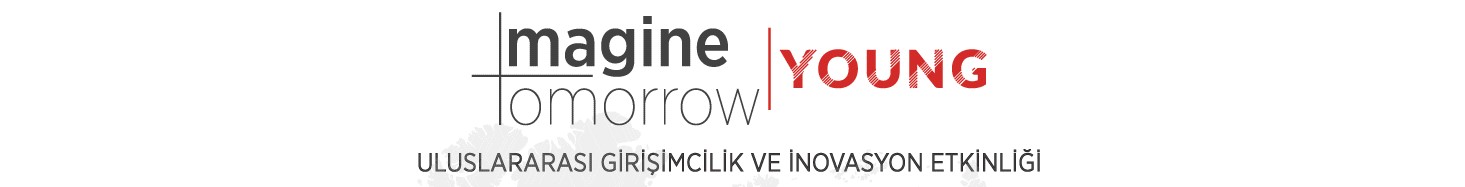 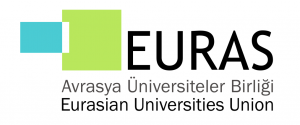 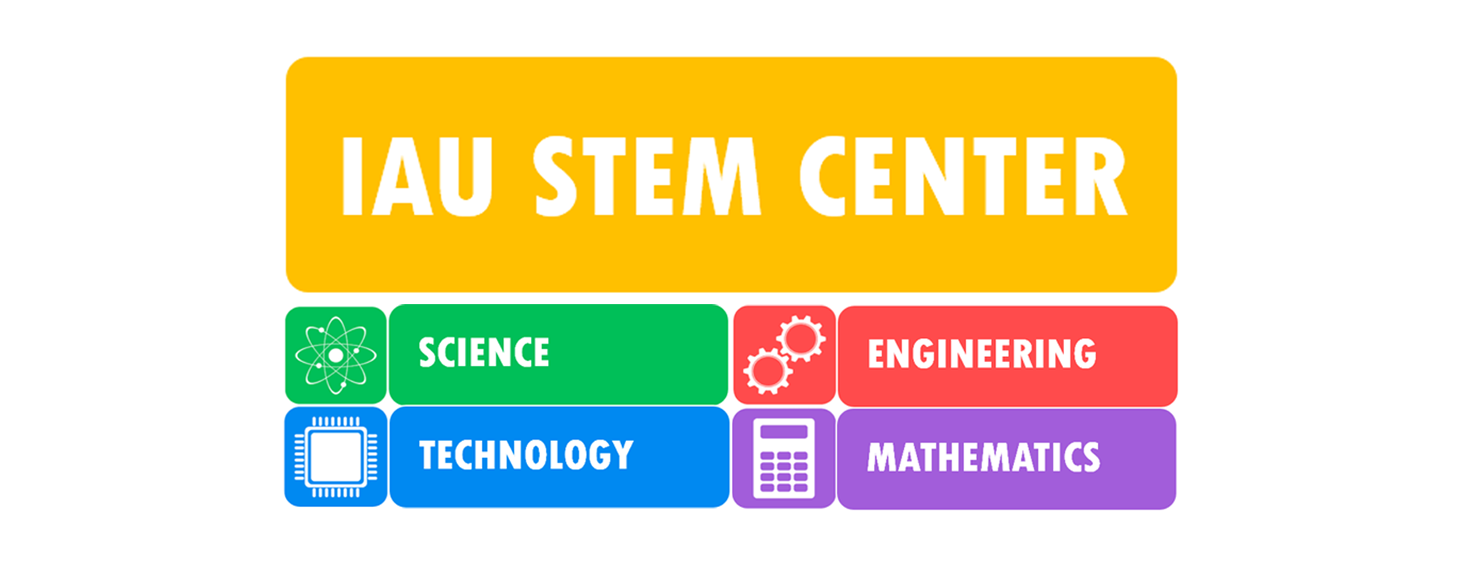 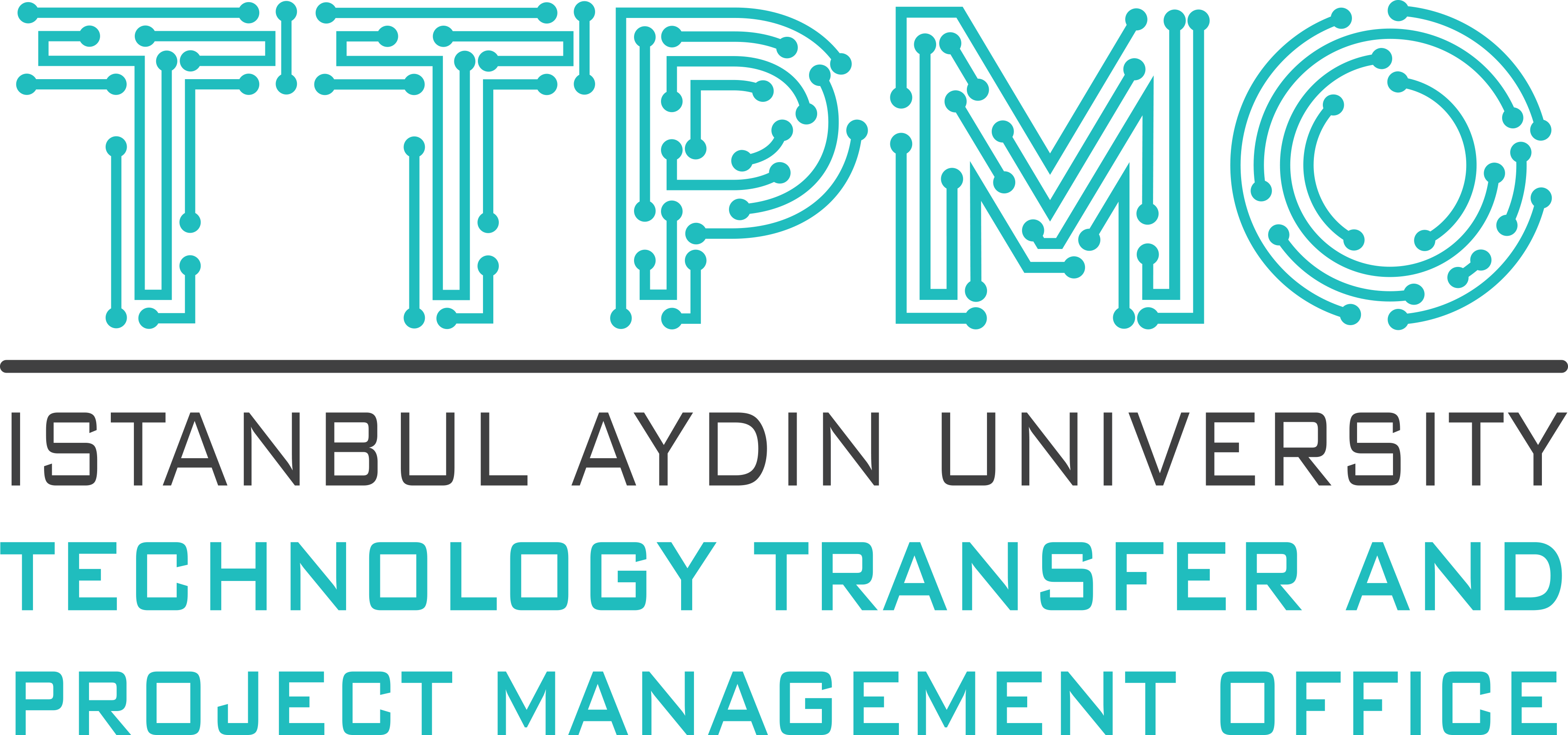 PROJENİN ADI
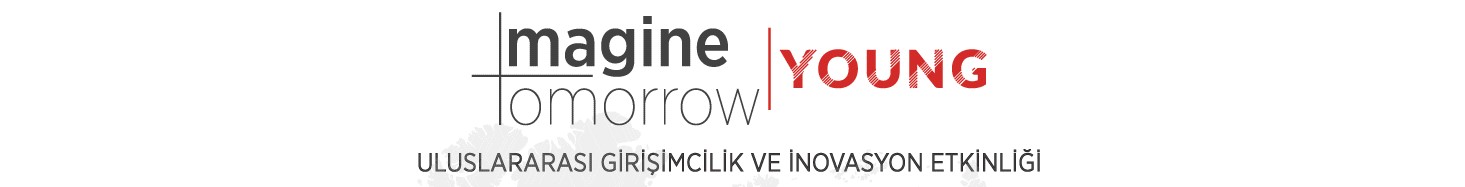 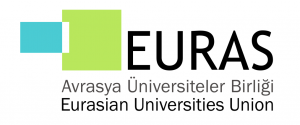 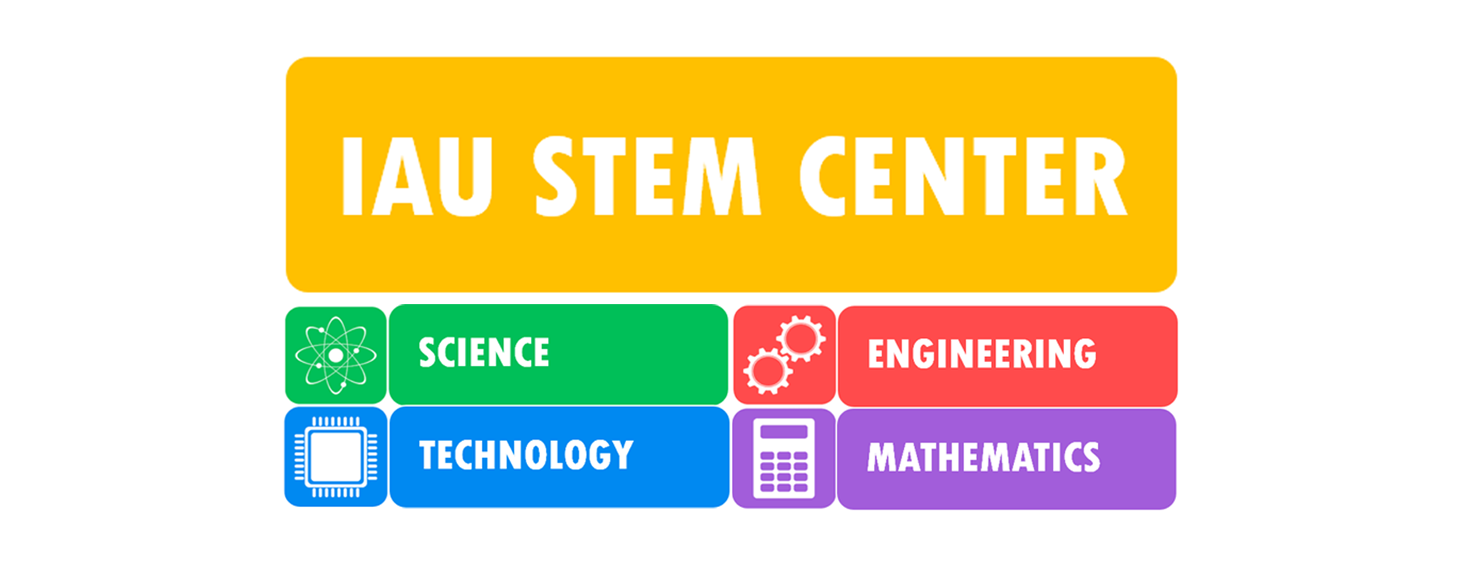 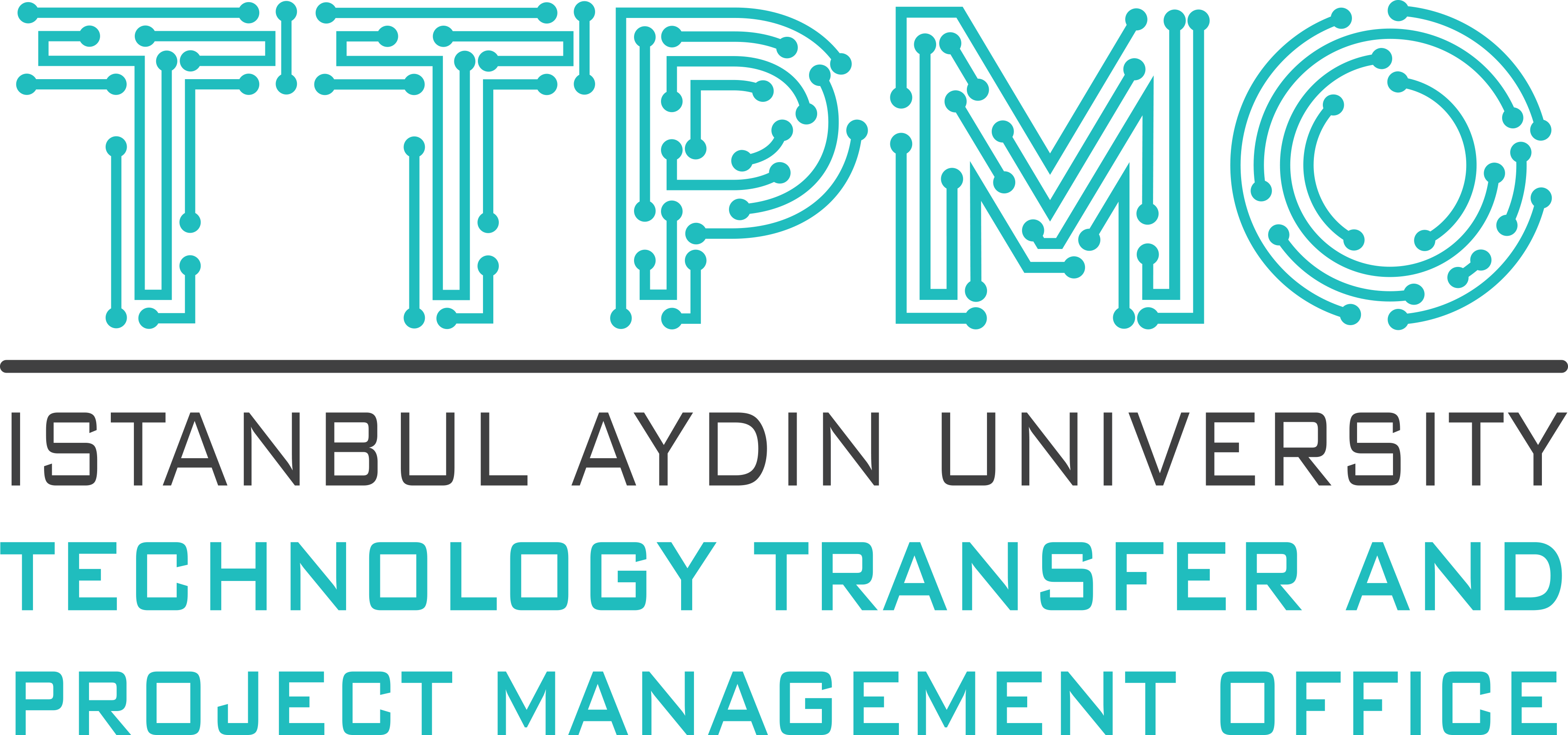 PROJENİN AMACI ve HEDEFLERİ
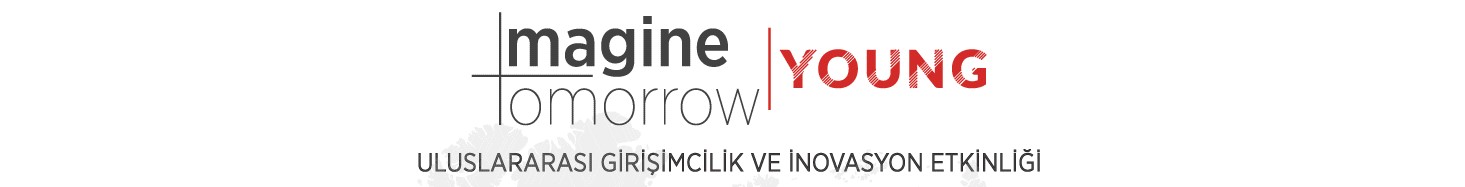 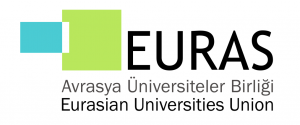 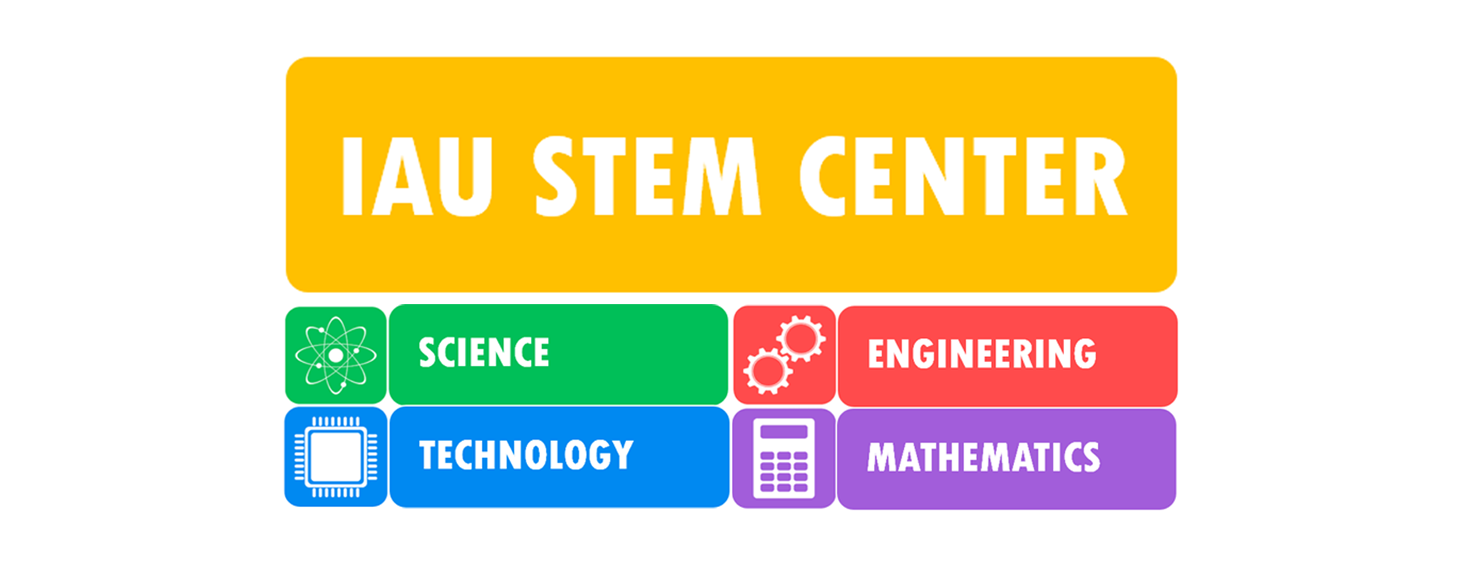 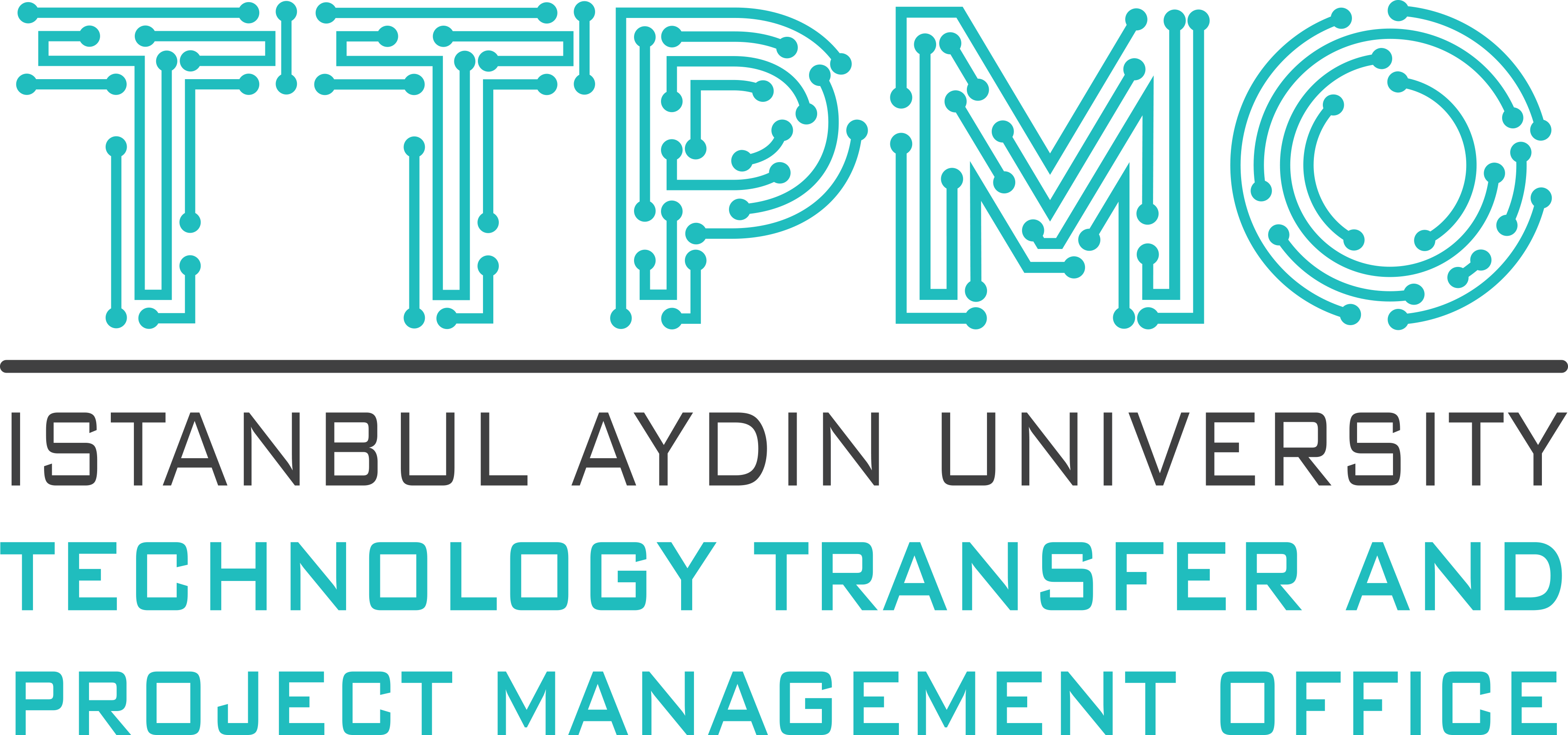 PROJENİN İLGİLİ OLDUĞU ALAN
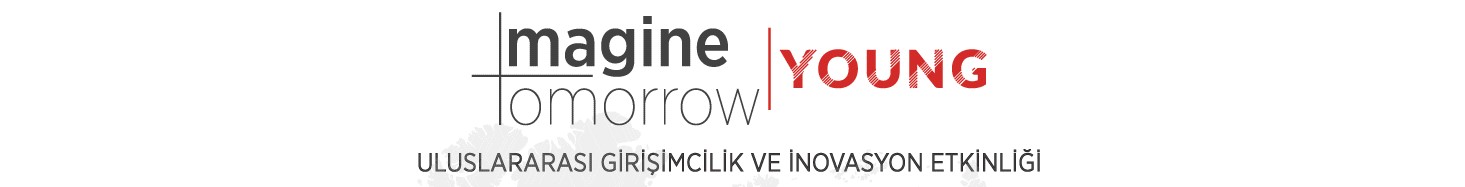 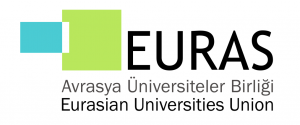 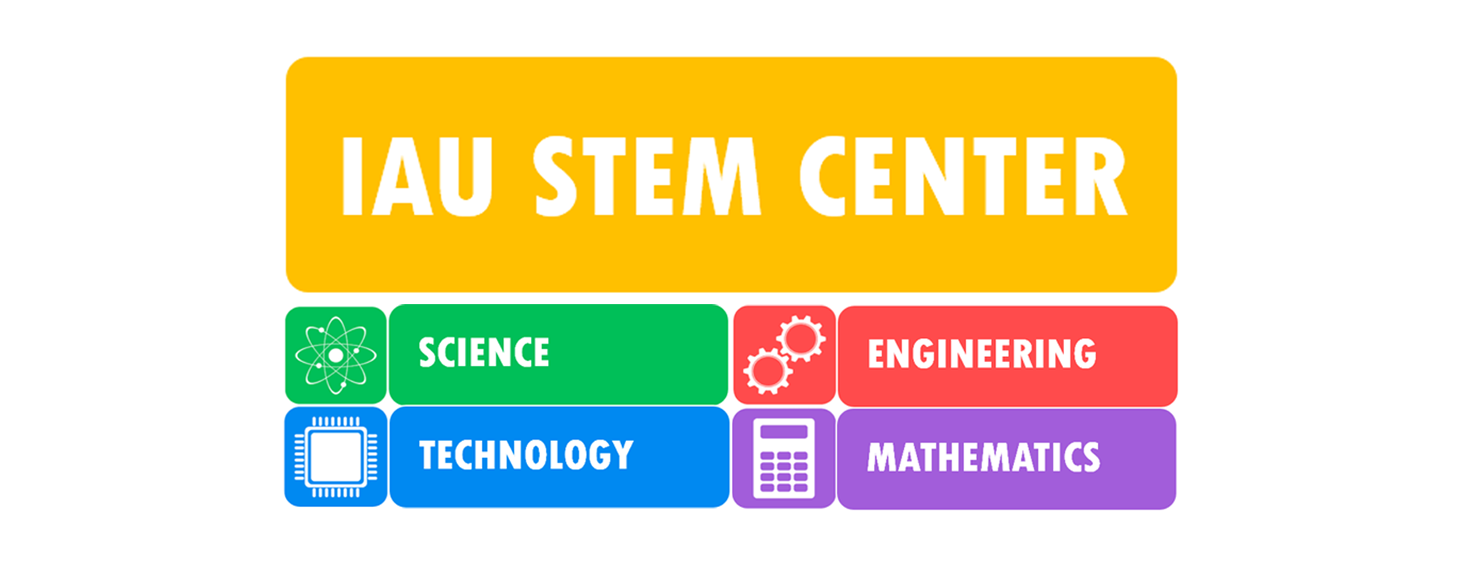 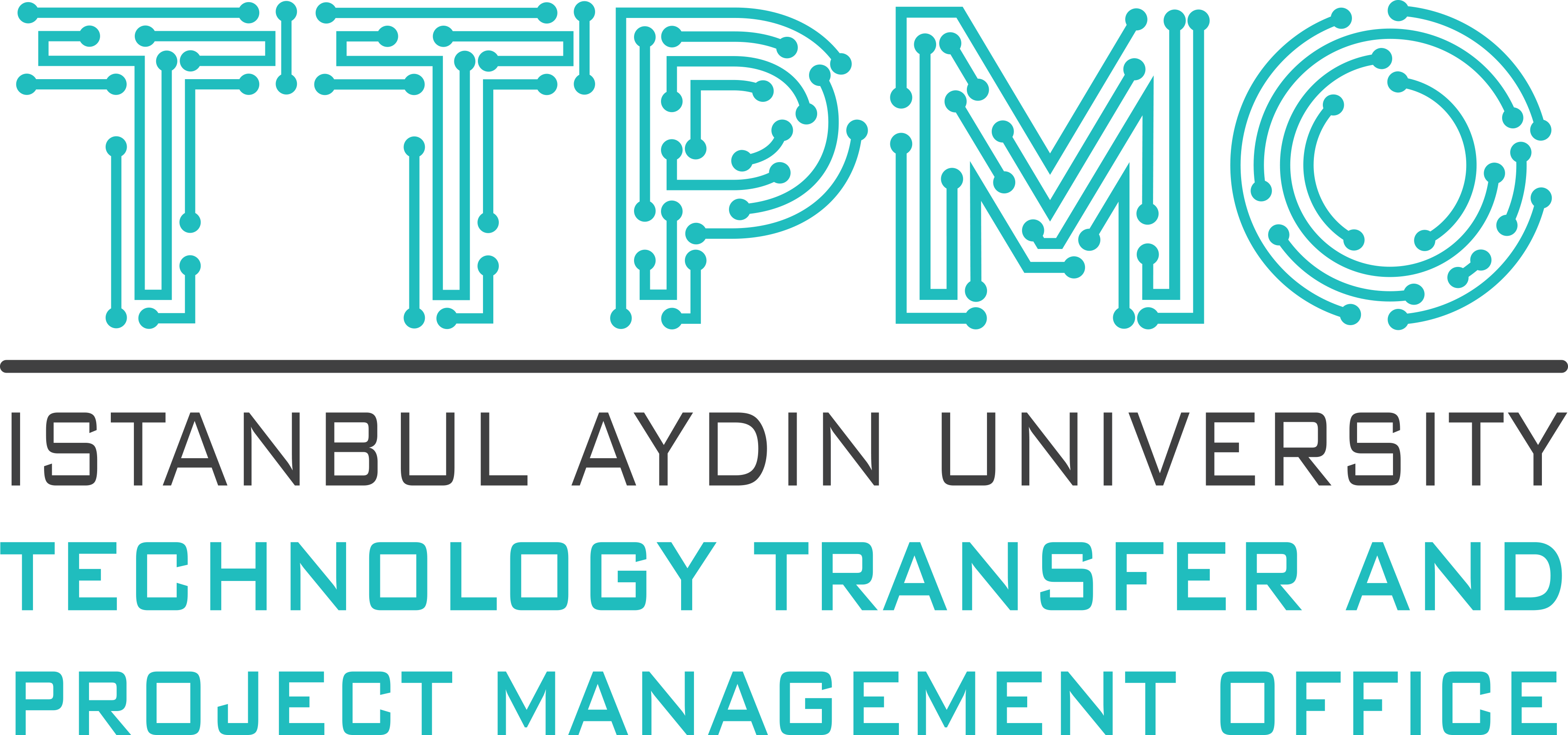 PROJEDE KULLANILAN YÖNTEMLER
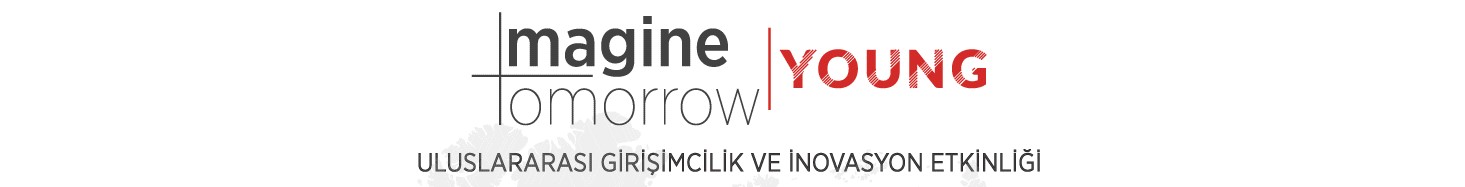 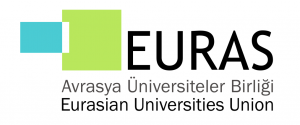 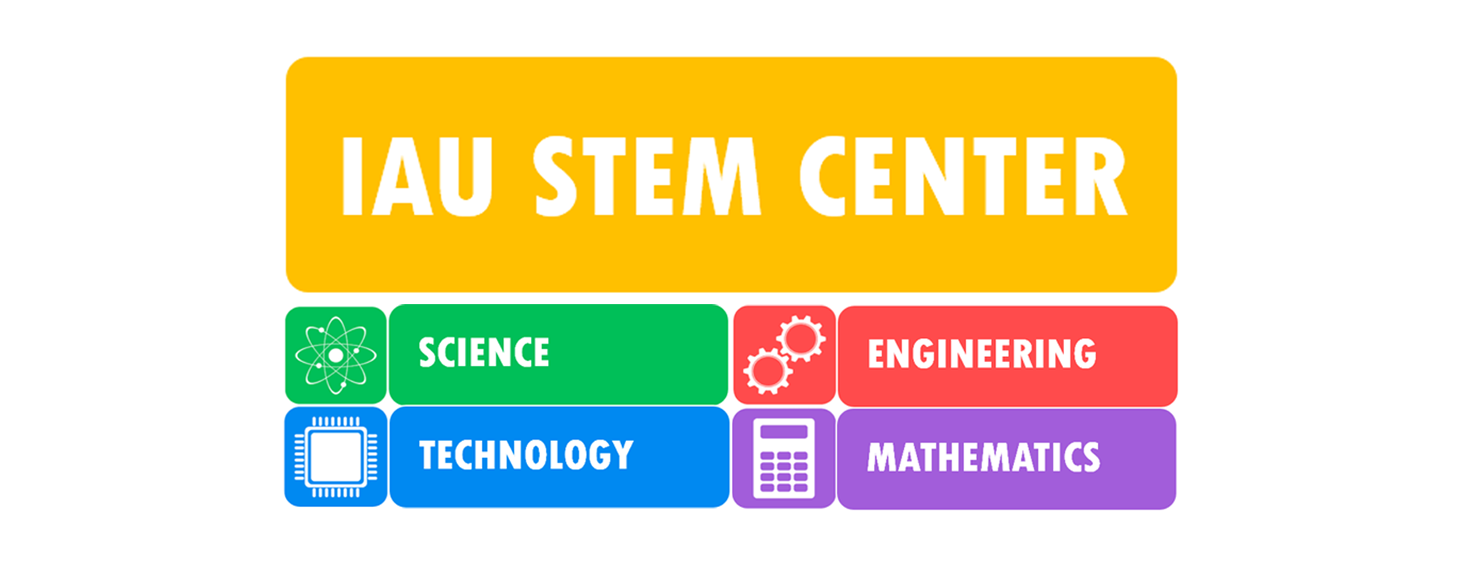 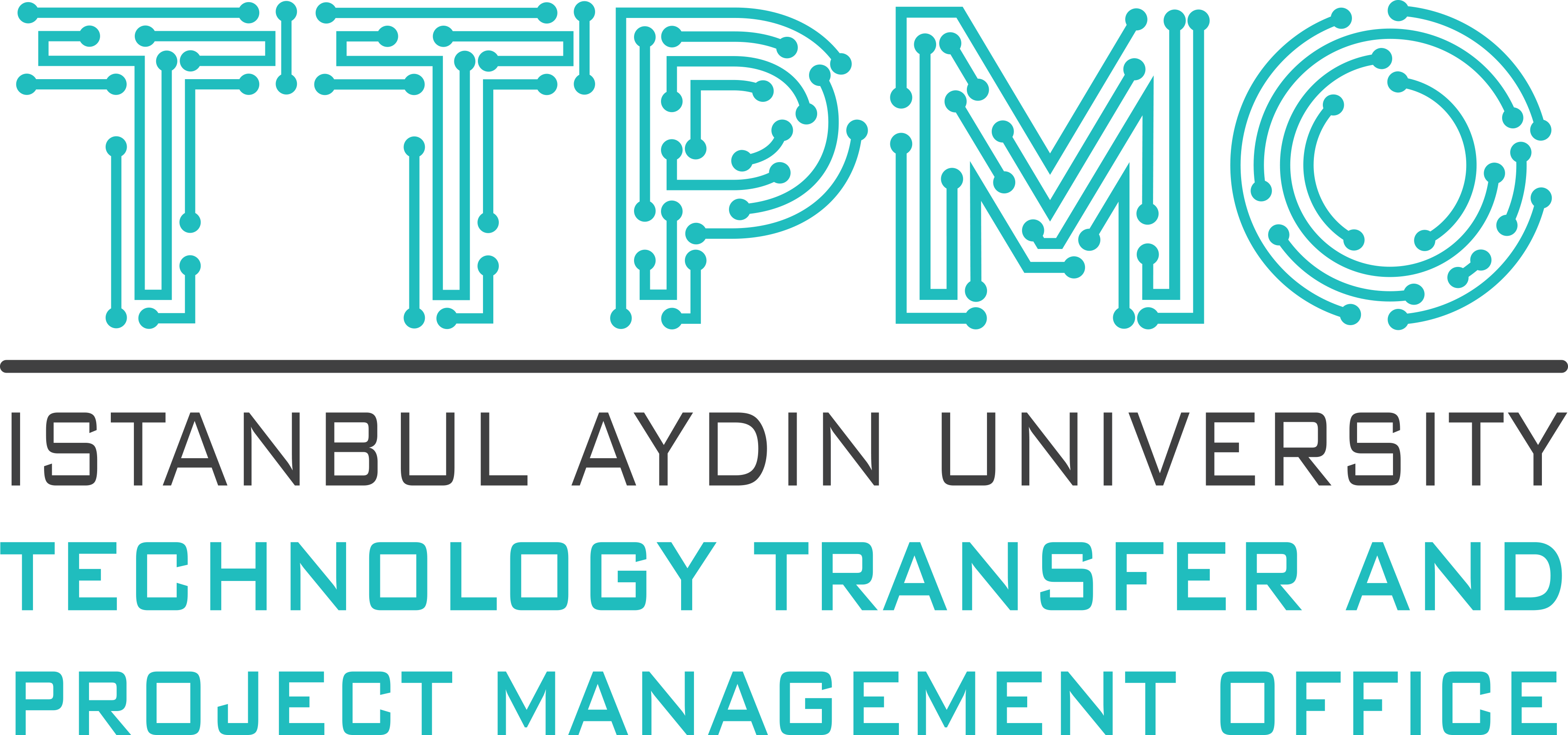 Proje takvimi ekleyiniz
PROJENİN SÜRESİ ve UYGULAMA ADIMLARI
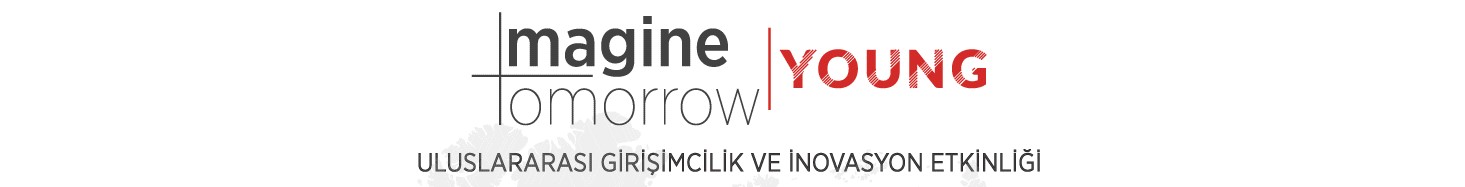 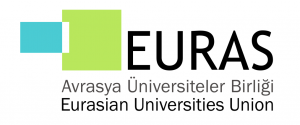 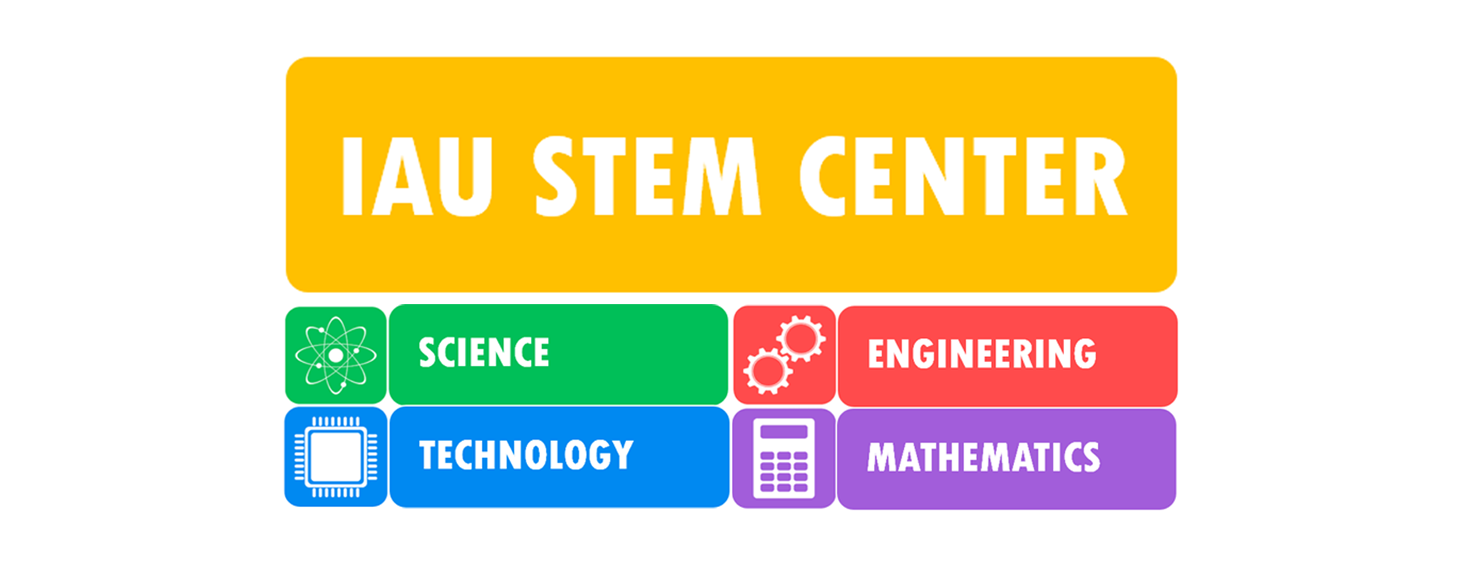 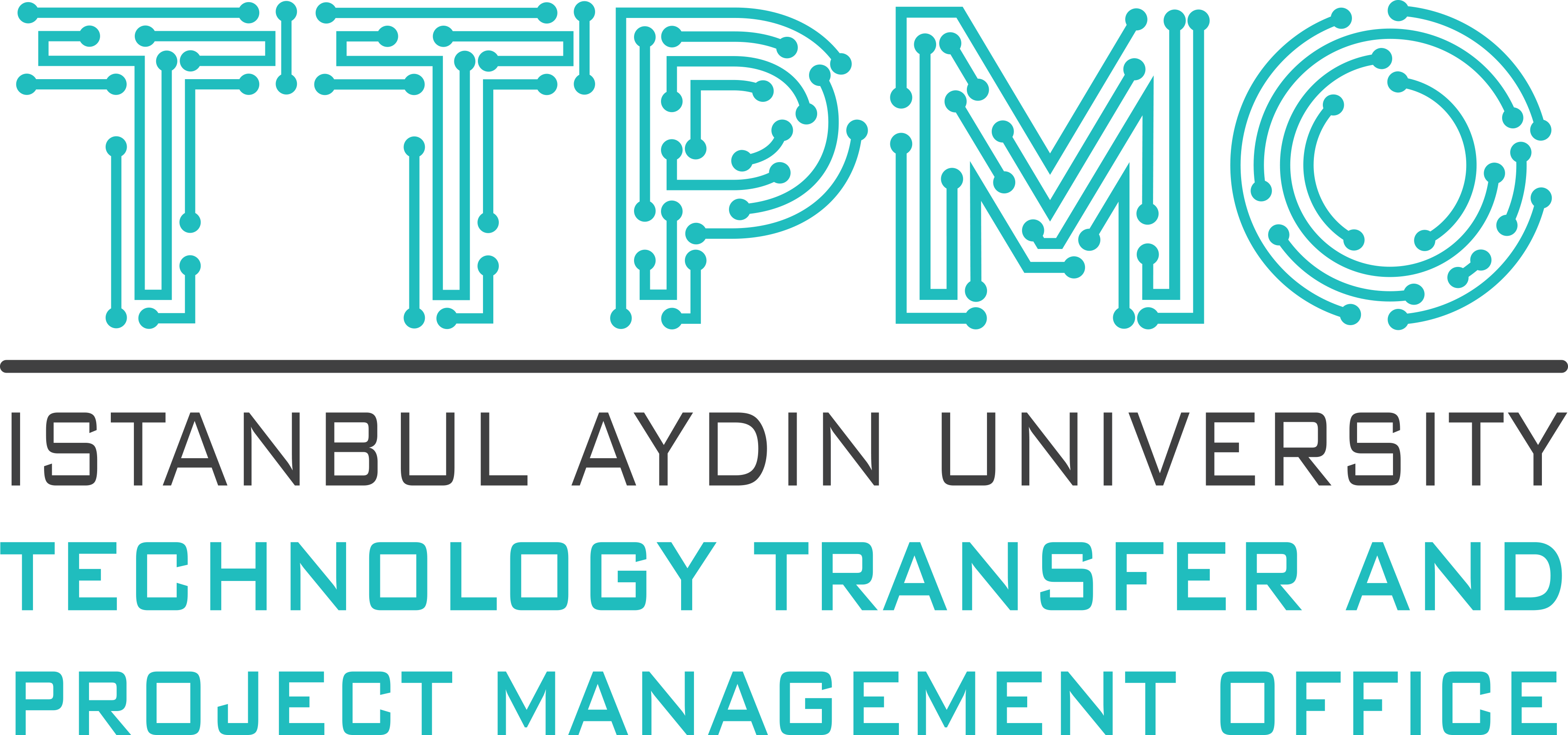 KULLANILAN MATERYALLER VE BÜTÇE
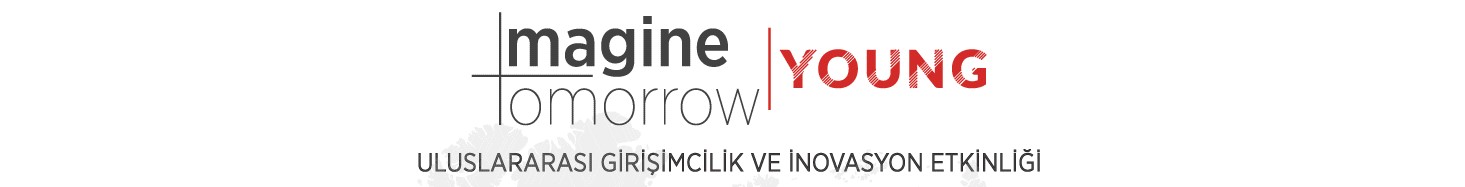 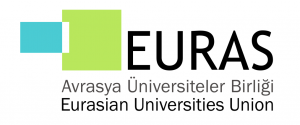 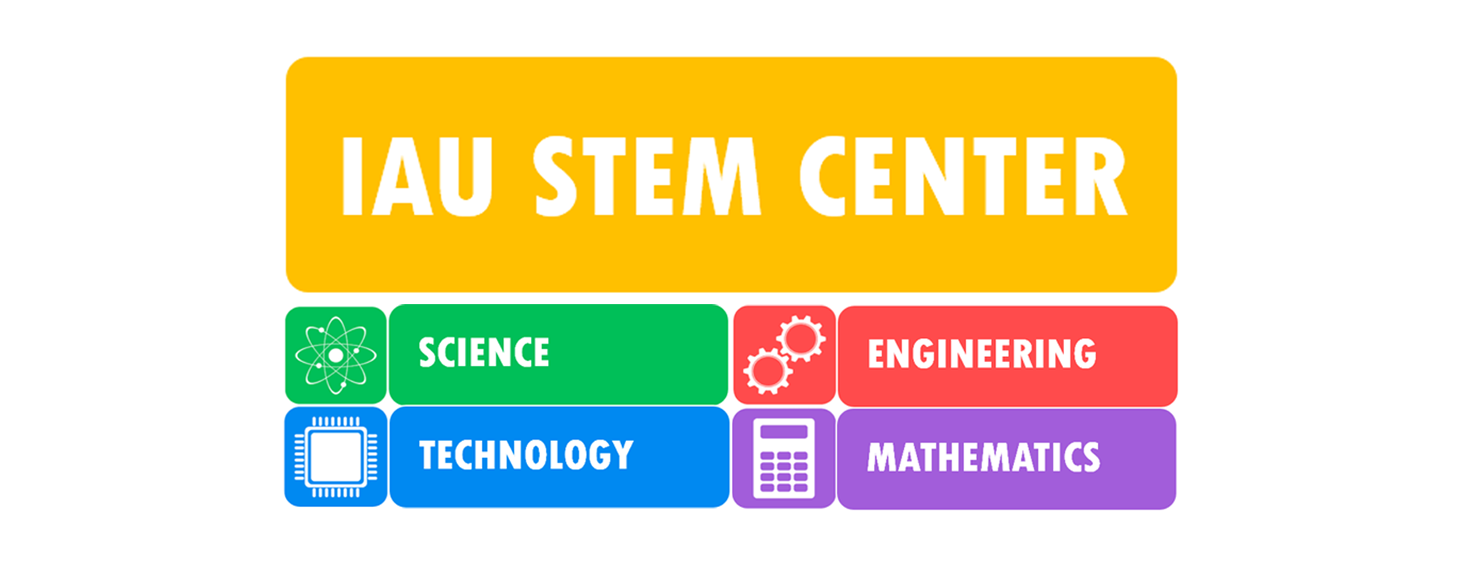 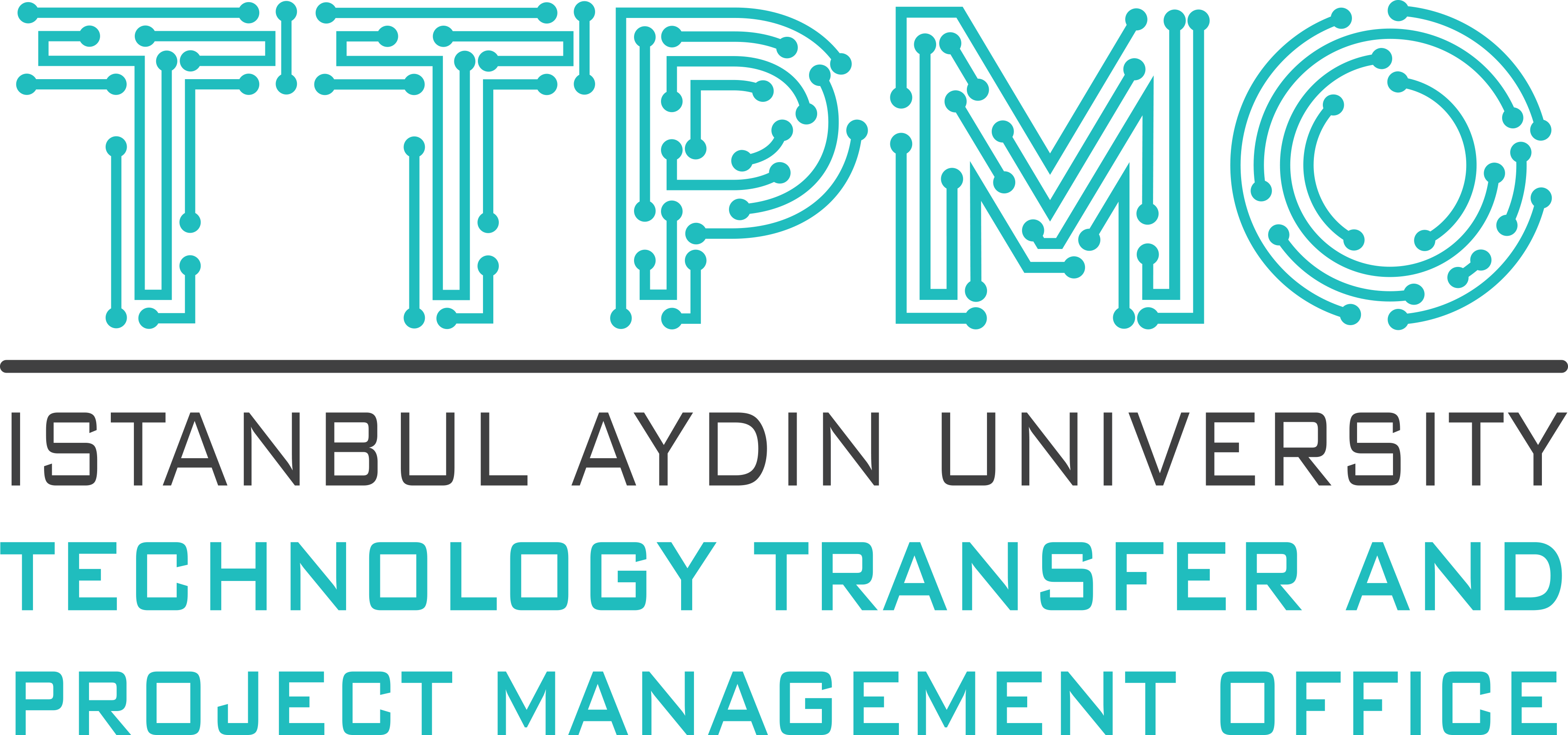 PROTOTİP ÇALIŞMA PRENSİBİ
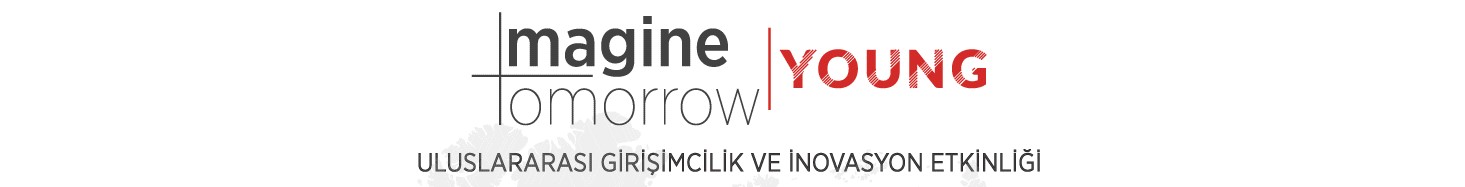 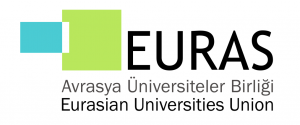 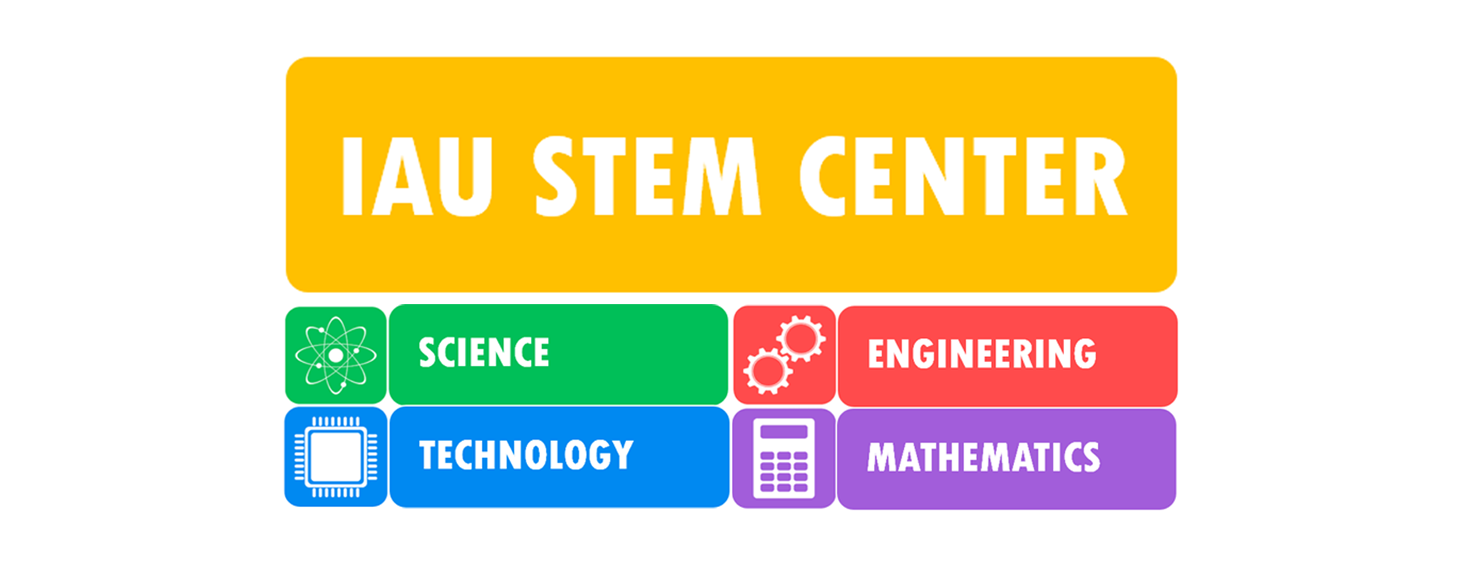 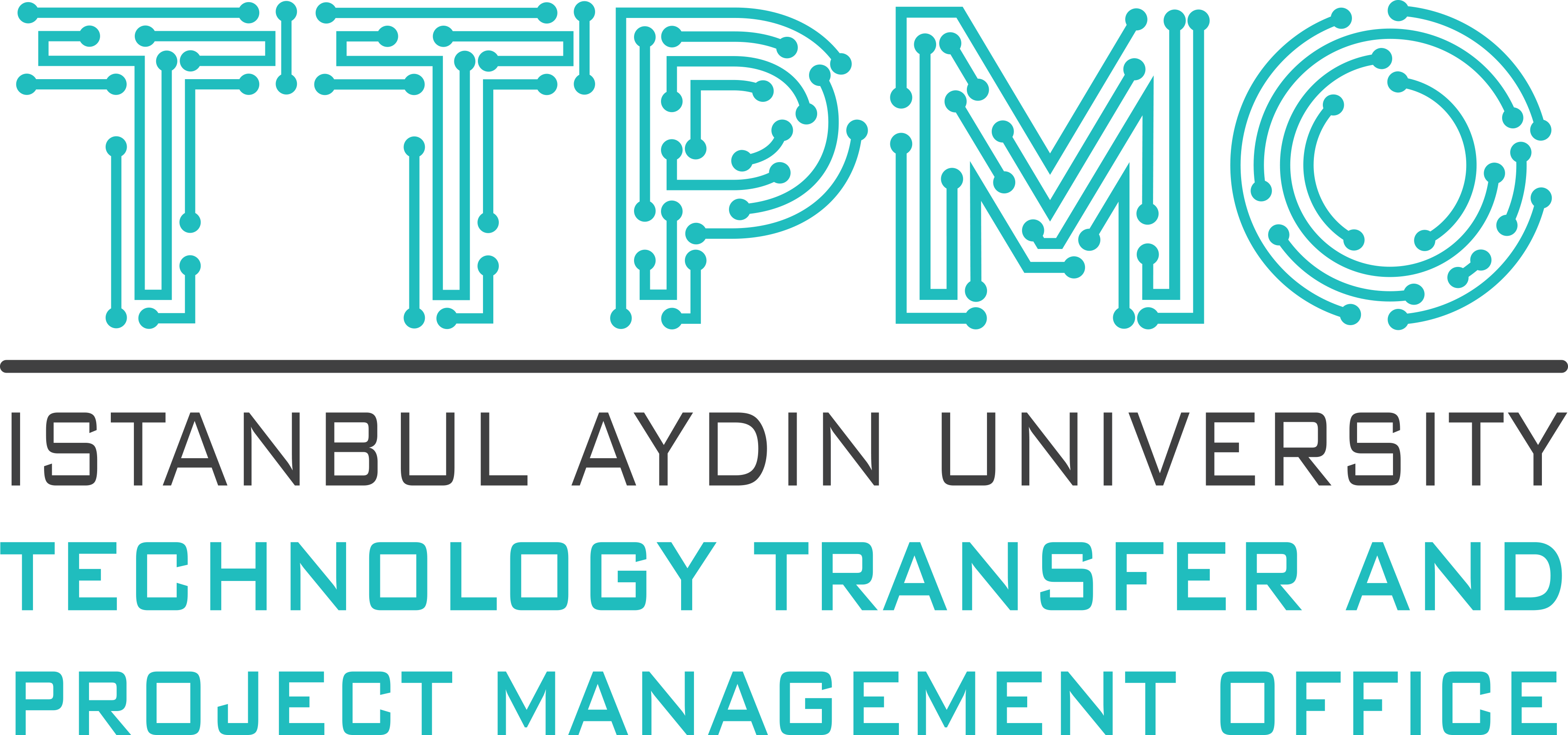 PROTOTİP FOTOĞRAFLARI
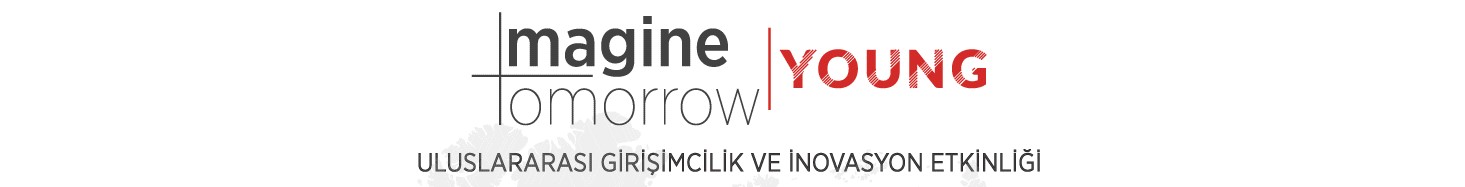 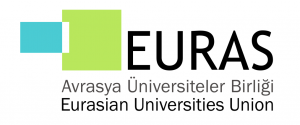 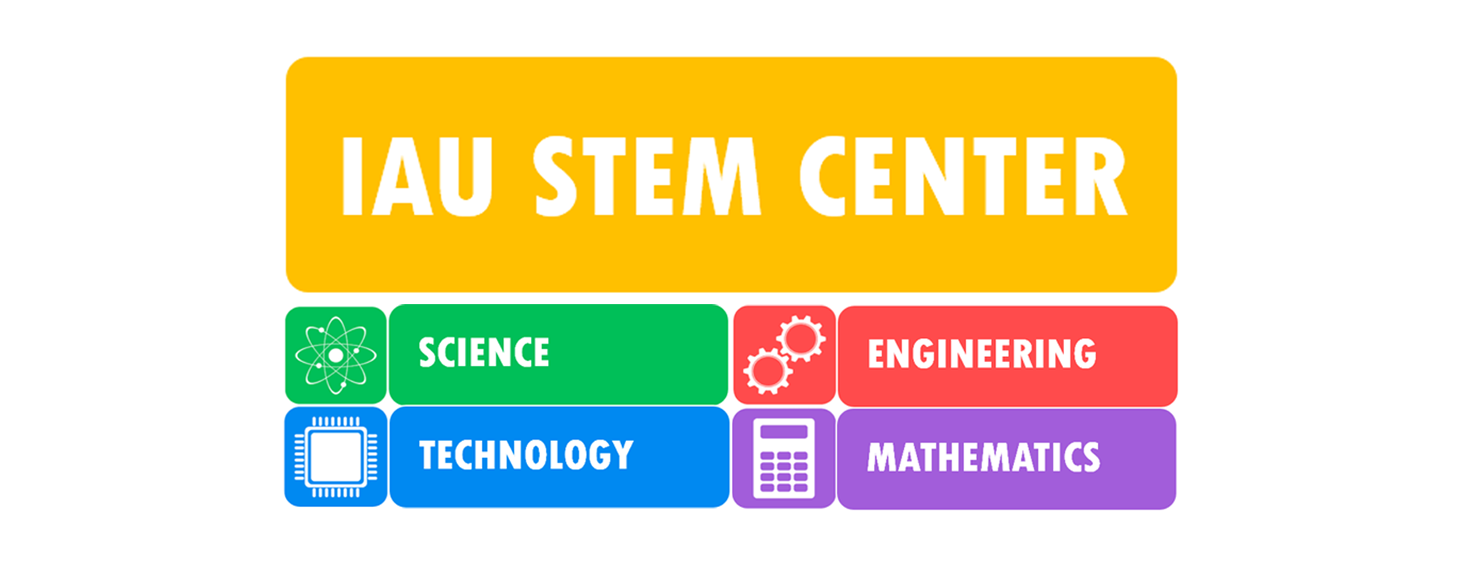 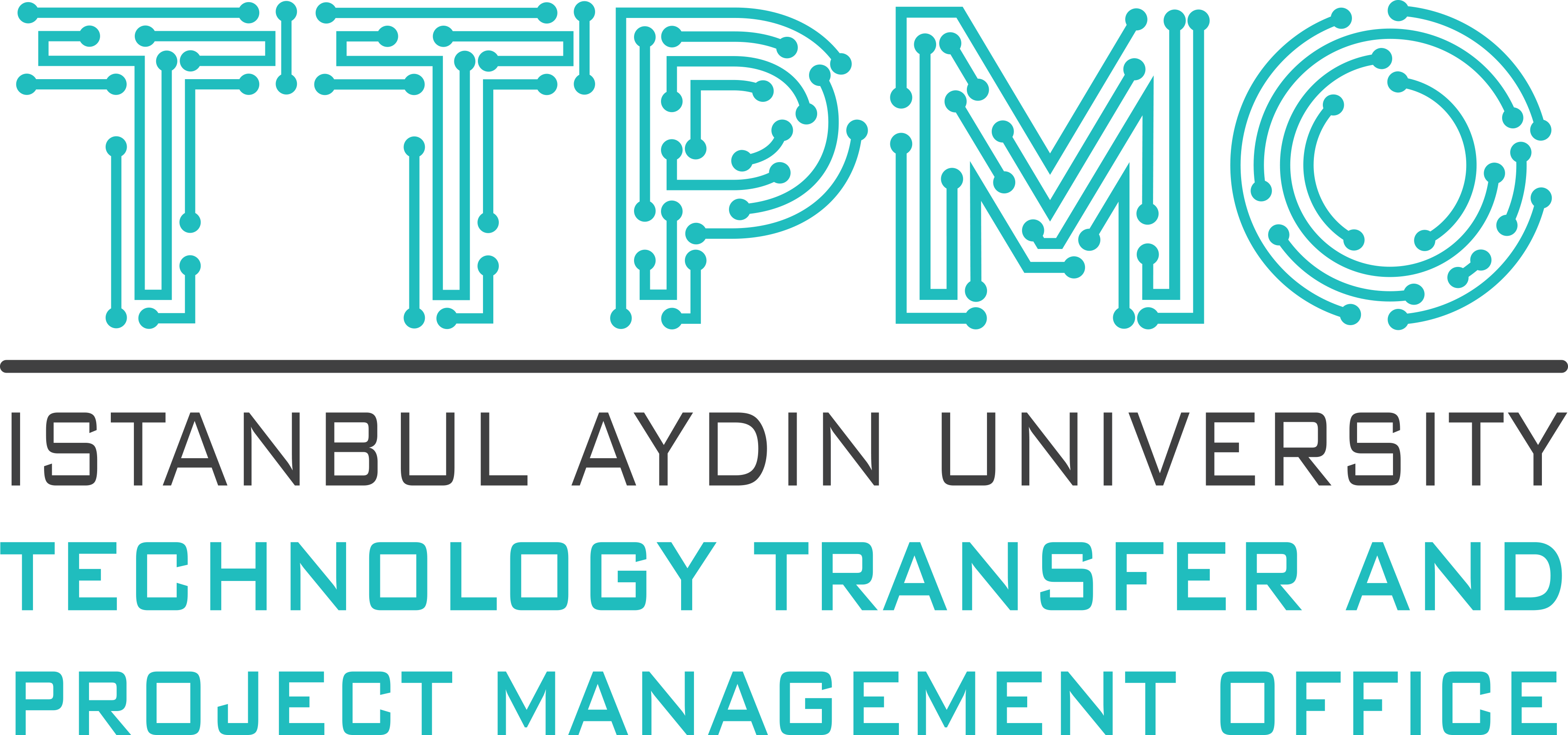 ELDE EDİLEN SONUÇLAR (Prototipin çalışma durumu ve değerlendirilmesi)
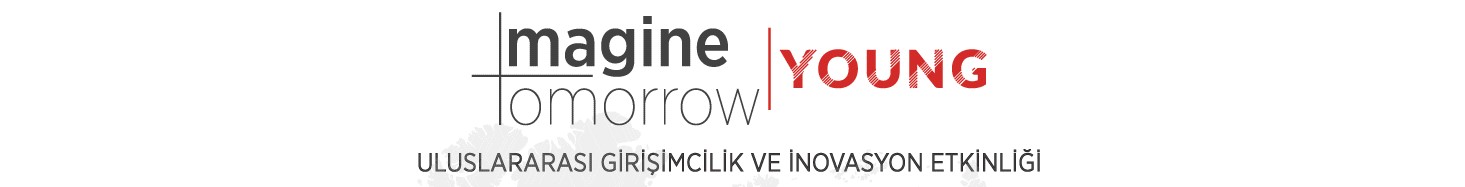 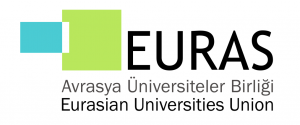 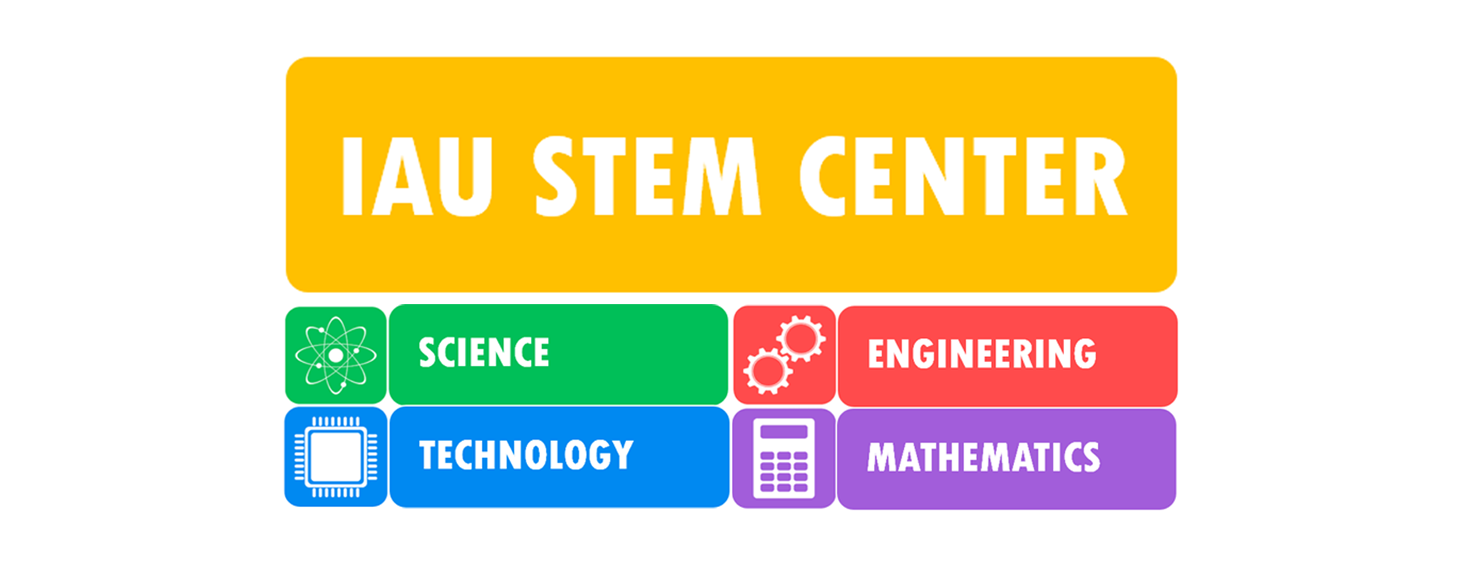 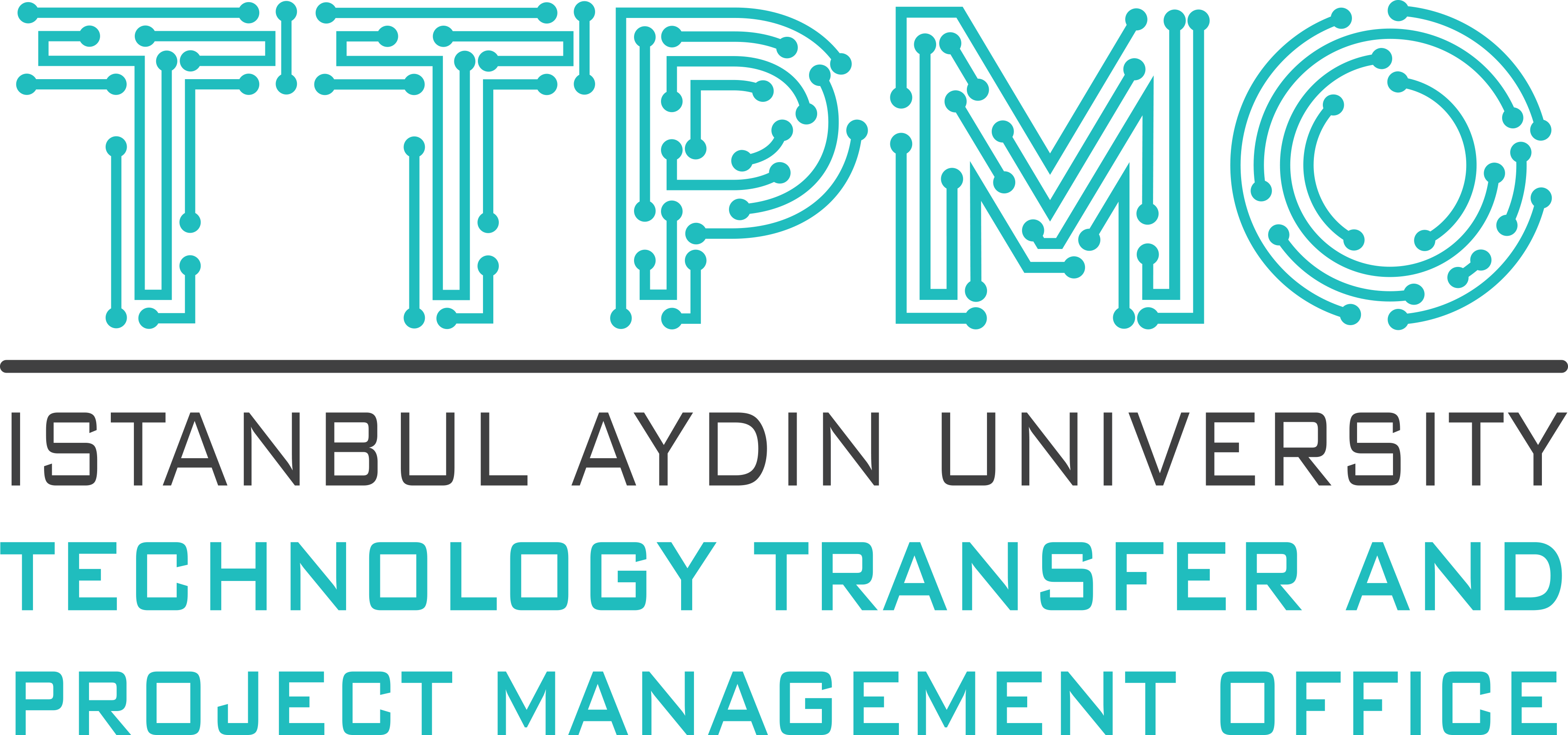 PROJENİN GELECEK BEKLENTİSİ ve FARKI
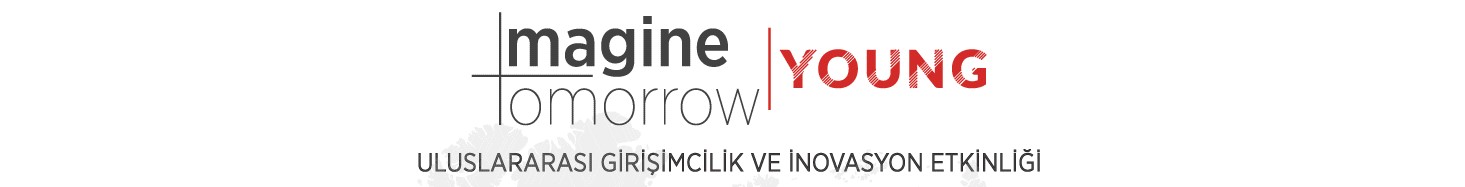 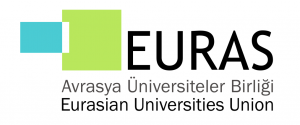 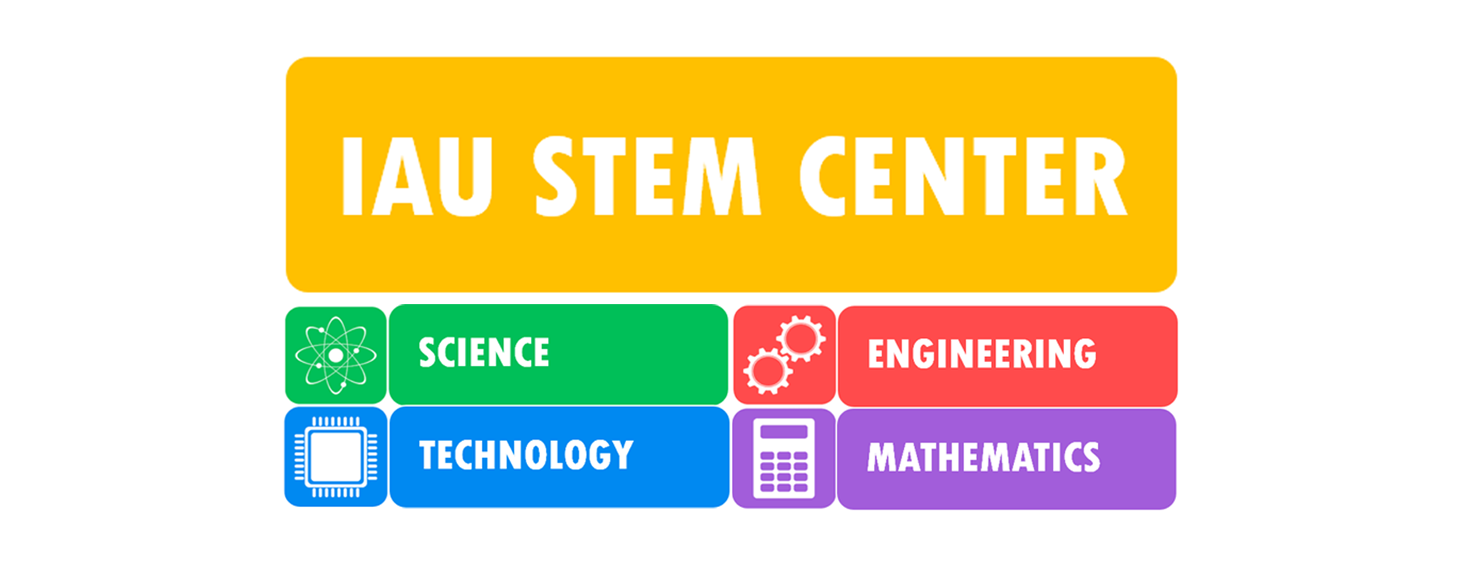 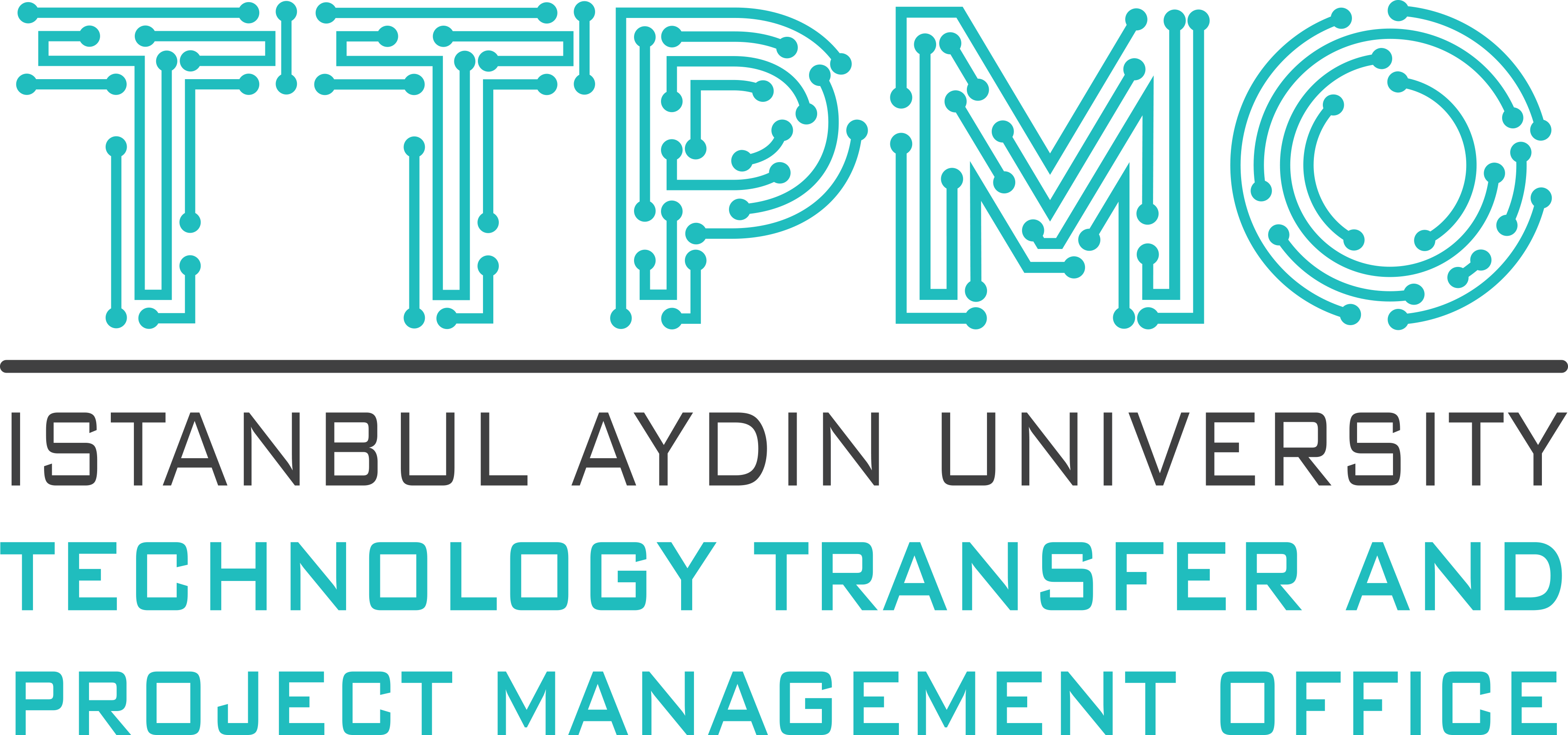 Projenizin Hedef Kitlesi, Müşteri Grubu Kimdir, Pazar Hacmi Nedir?